Social Story – LEP School Programs
A social story can help students, especially autistic students, with expectations for participating in your program including what to bring, what they'll be doing and who will be with them. This can assist to lower anxiety about participating in something new.  This should be shared in PowerPoint format to ensure schools can adapt to their students' needs.

Instructions:
Update relevant sections based on your school offering – select ‘show comments’ to see LSV’s suggestions. Drag and drop images or replace with your own relevant images wherever possible to ensure accurate representations are shared with students. Delete any unused images.

Update any highlighted text and remove highlighting. Delete this slide before sharing. Delete comments directed to ‘Partners’ before sharing.
Social Story – LEP School Programs
LSV and ** have developed this Social Story to use ahead of your school’s Lifesaving education program for any student that may benefit. A social story can help students, especially autistic students, with expectations for participating in your program including what to bring, what they'll be doing and who will be with them. This can assist to lower anxiety about participating in something new. 

Please review against your proposed program and update as required – i.e., select ‘see comments’ to check activities against your selected program type, or you may have elected to participate in some activities and not others, you may also like to add in other aspects about which room you will be in and which school staff will be available.
Social story: What happens in a Lifesaving education program – in the classroom
Lifesaving Education Programs
Read this social story before and after participating in the Lifesaving education program- in the classroom.

We hope you have lots of fun trying the different activities.
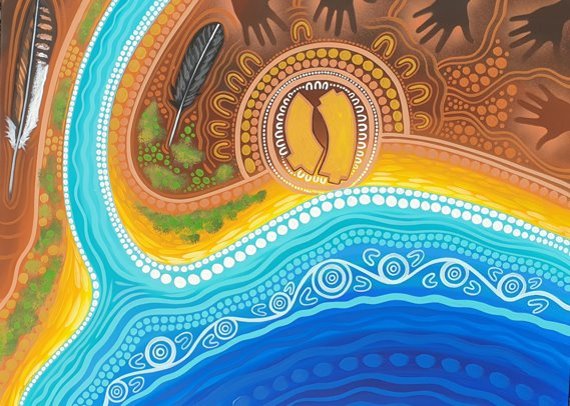 Life Saving Victoria acknowledges the Traditional Owners of the land and water where we meet.

We pay our respects to Elders past, present and emerging.
XXXX
acknowledges the Traditional Owners of the land and water where we deliver the Lifesaving education programs, the XXXX.

We pay our respects to Elders past, present and emerging.
We arrive at XX room at school
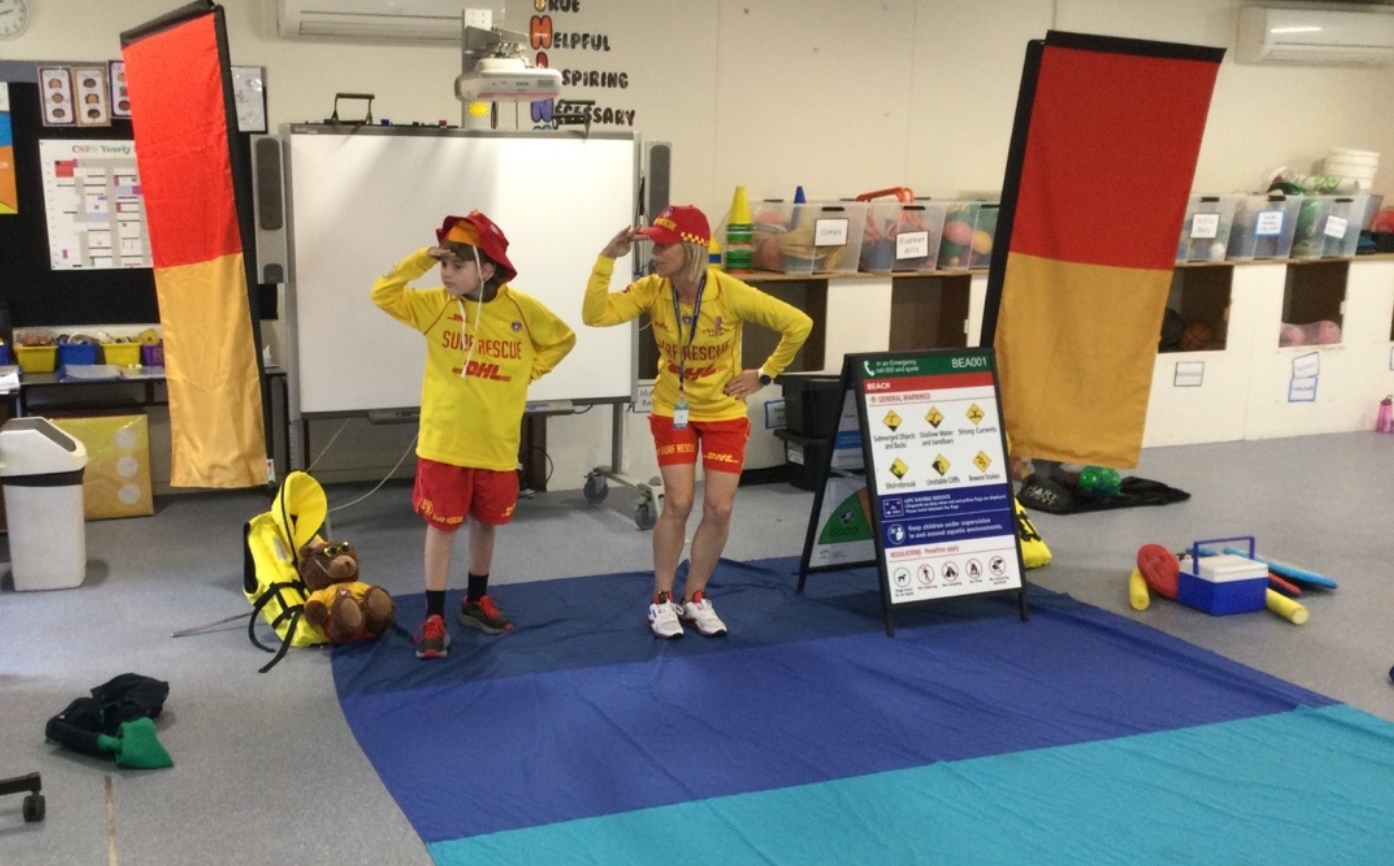 We meet the lifeguard/s, and these are their uniforms
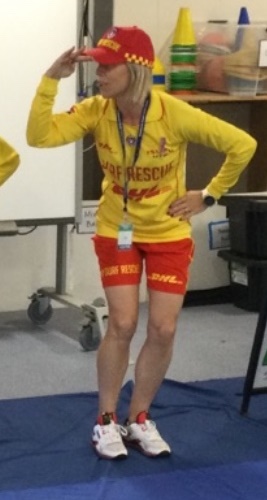 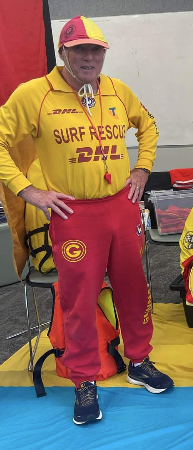 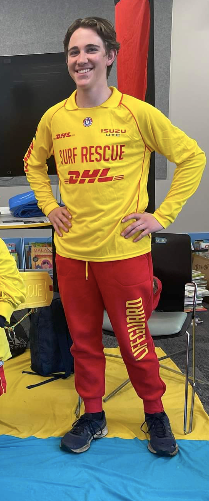 We learn about what a lifeguard is
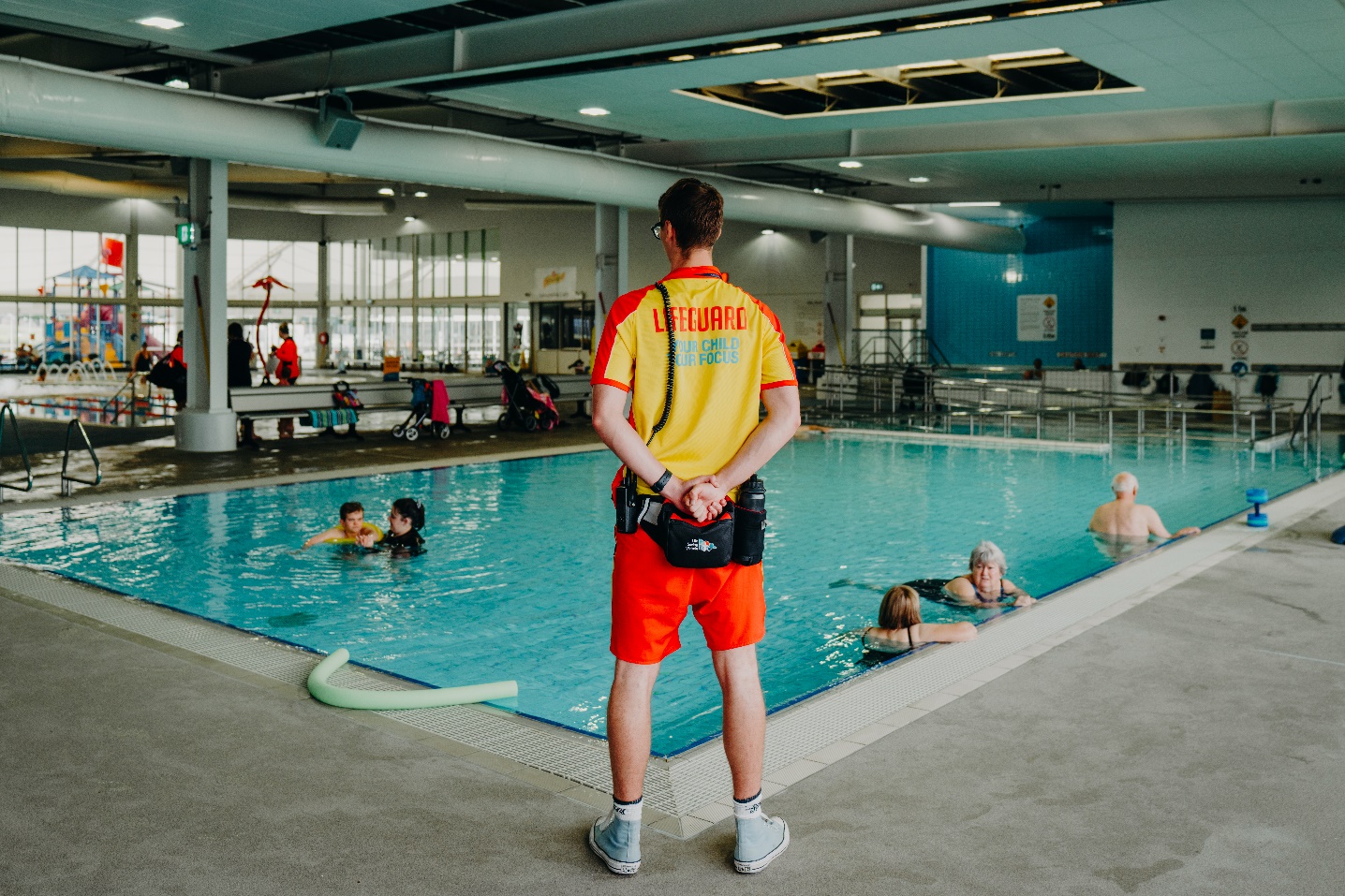 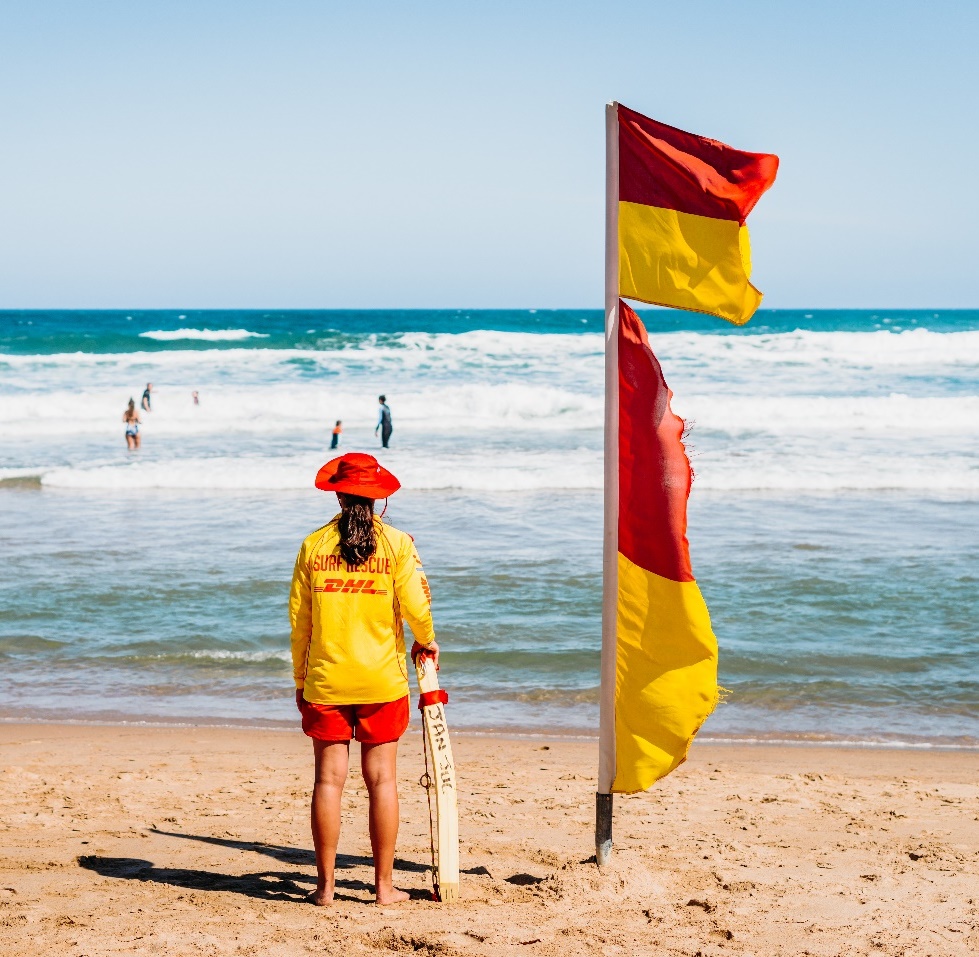 Activities might include learning about currents and other dangers near water
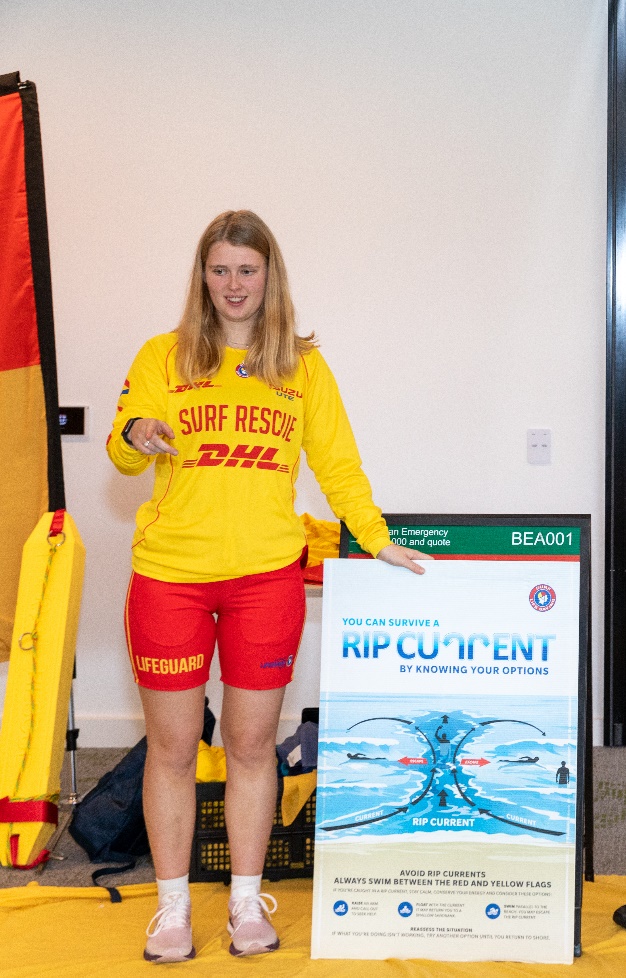 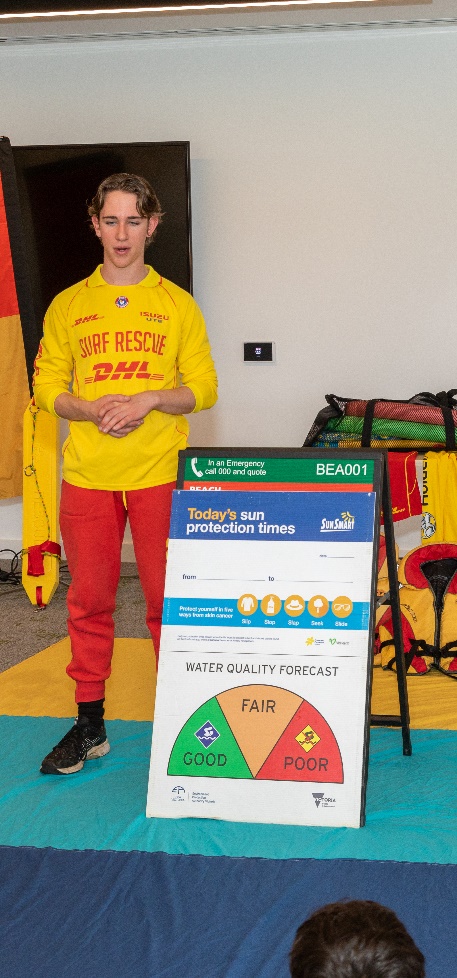 Activities might include learning about safety signs
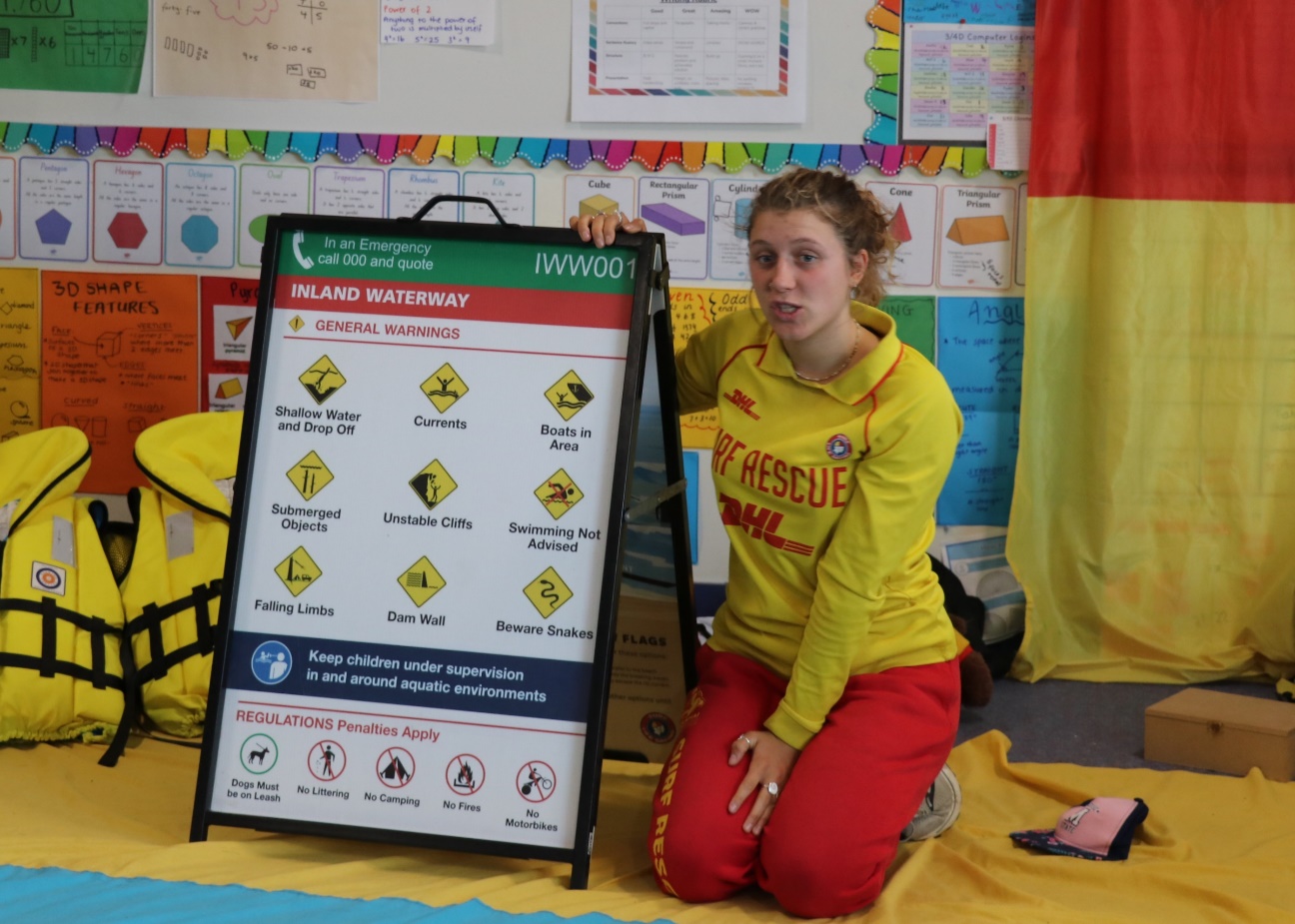 We can practice calling for help
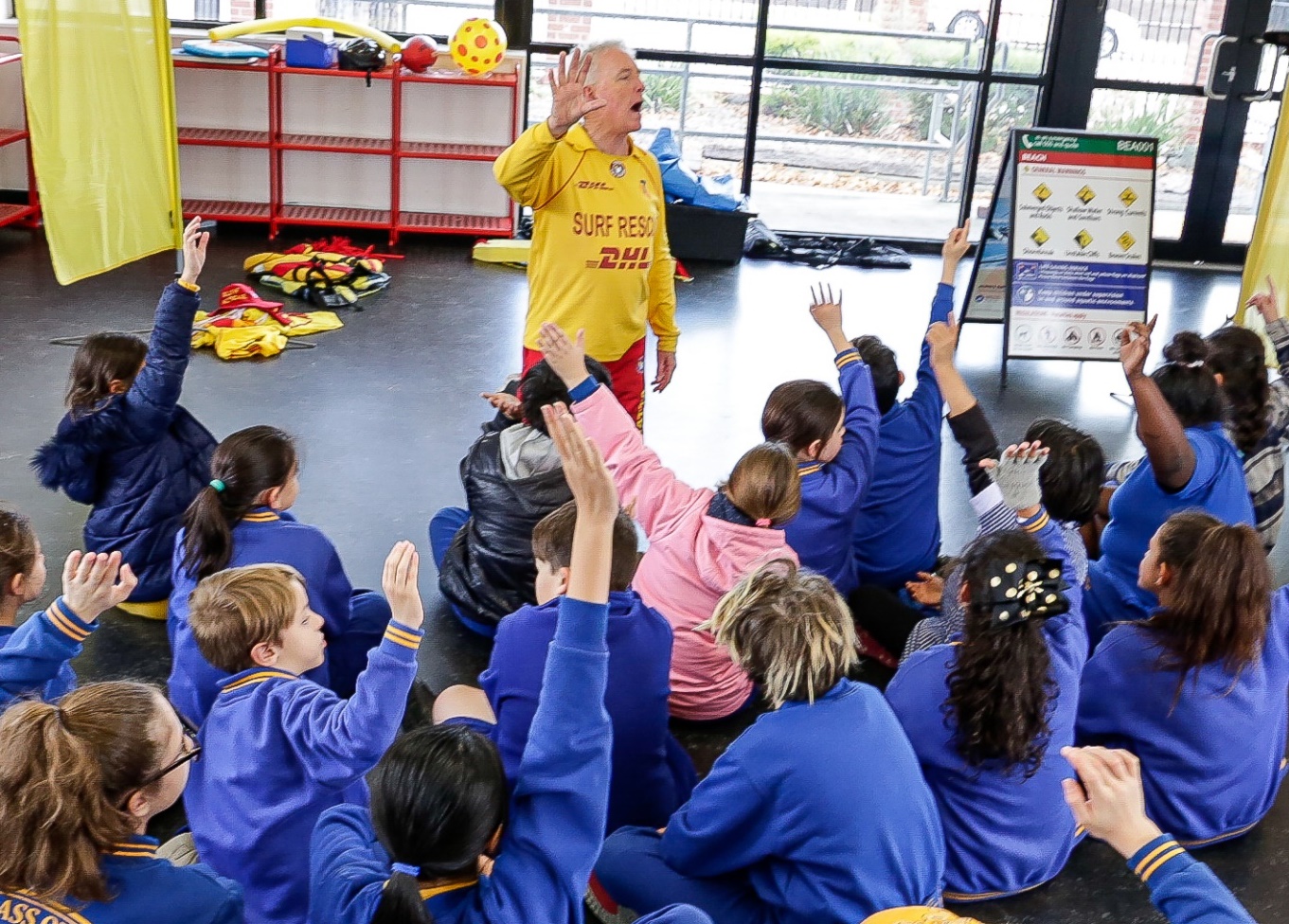 Activities might include dressing-up as a lifeguard
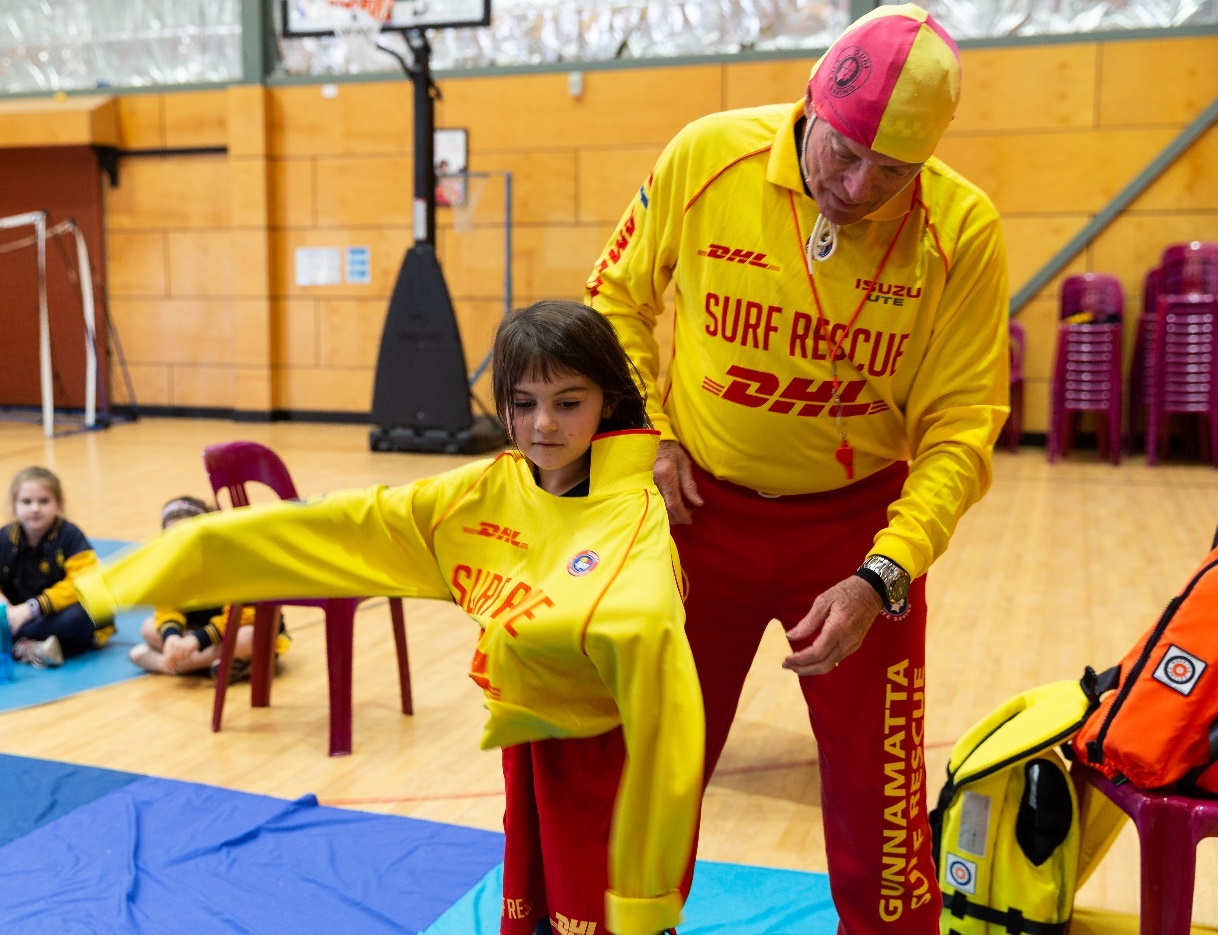 Activities might include trying on a lifejacket
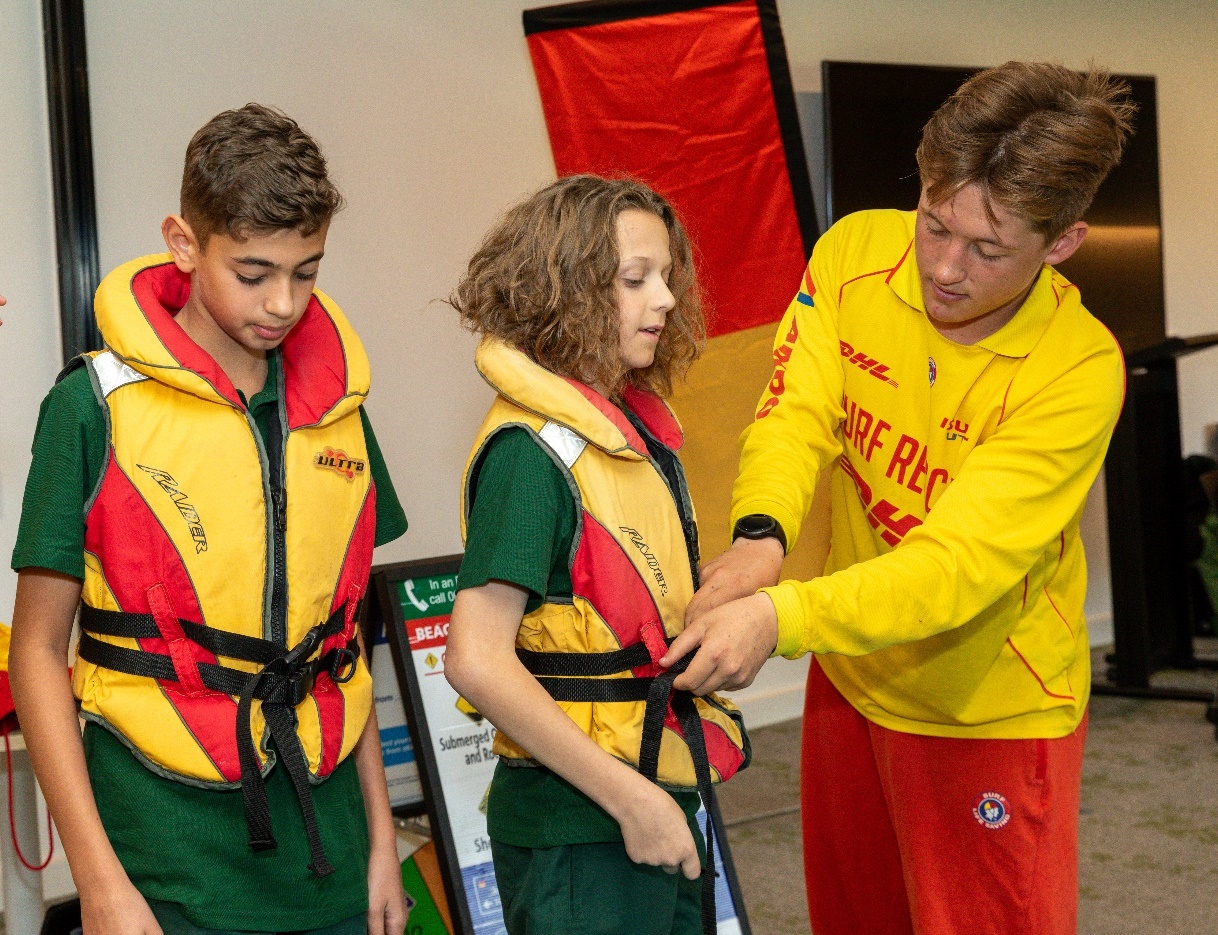 Activities might include watching a pretend rescue
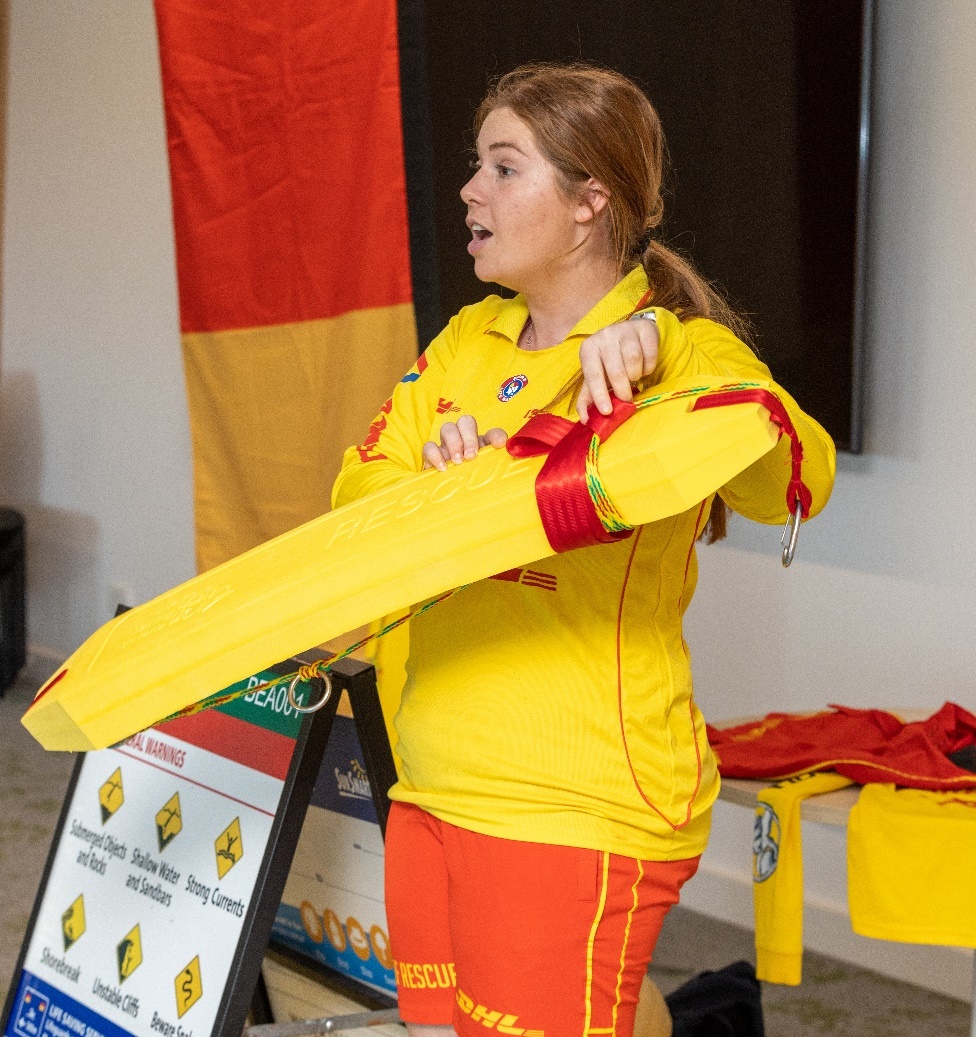 Activities might include practicing being rescued
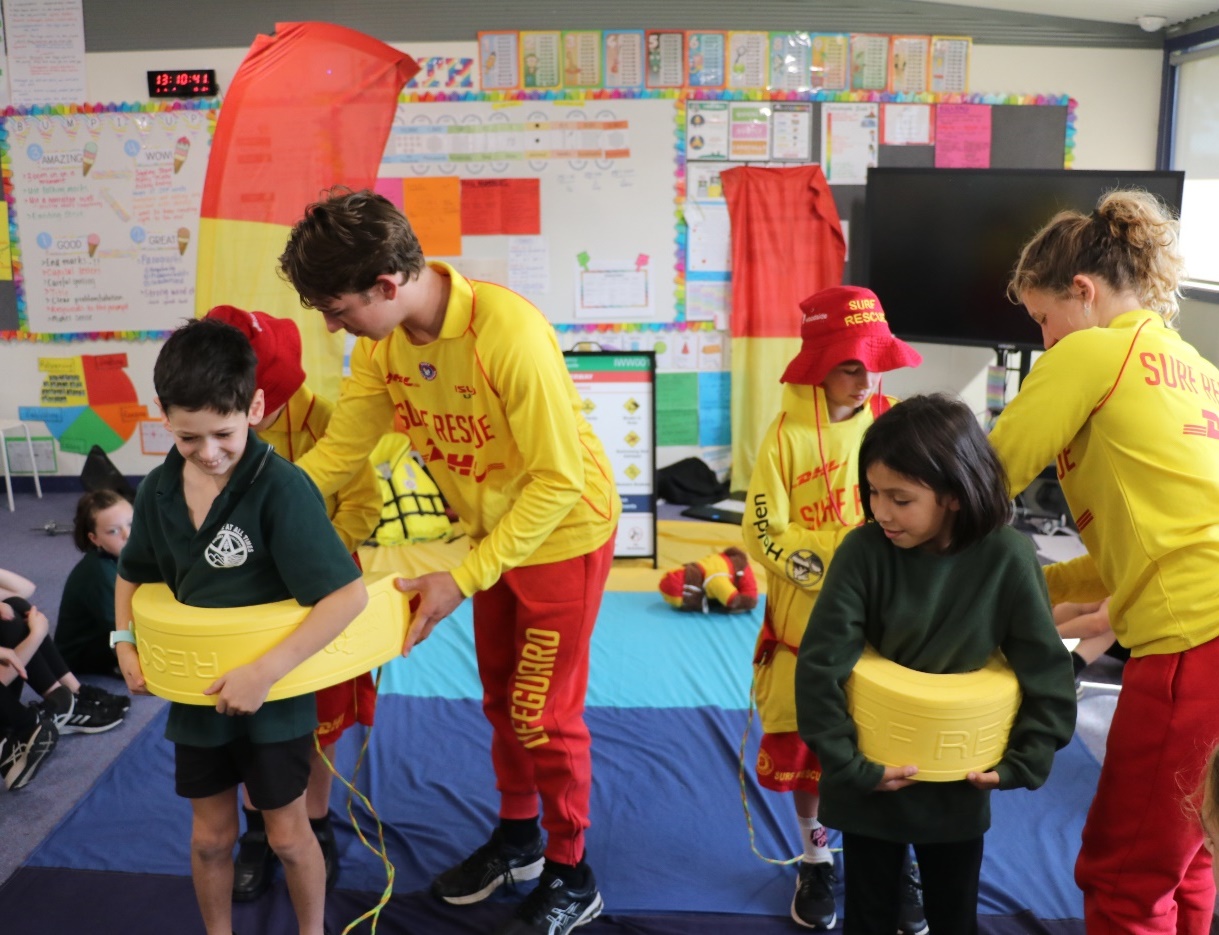 Activities might include reading or hearing a story
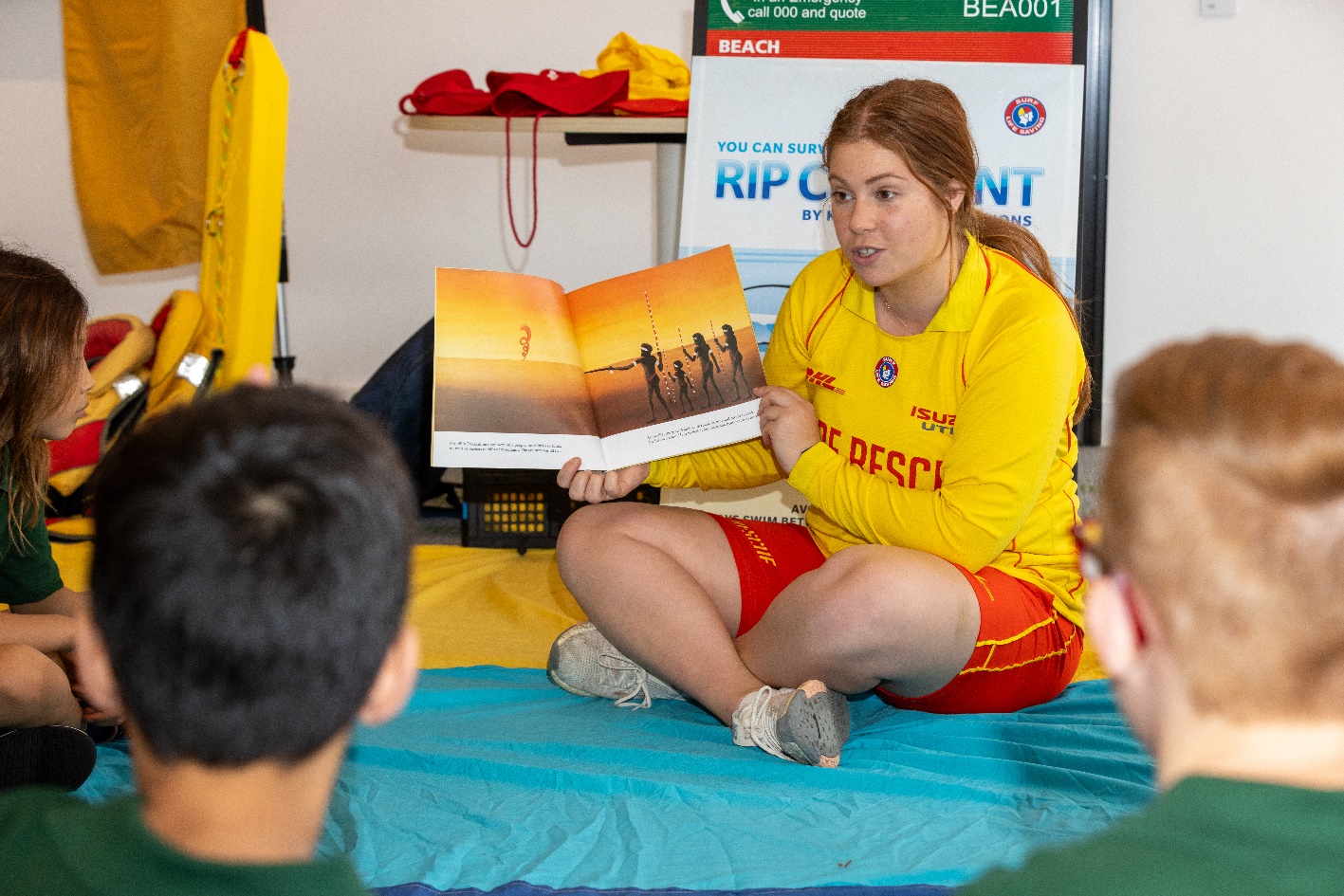 Activities might include playing magnet board and magnets
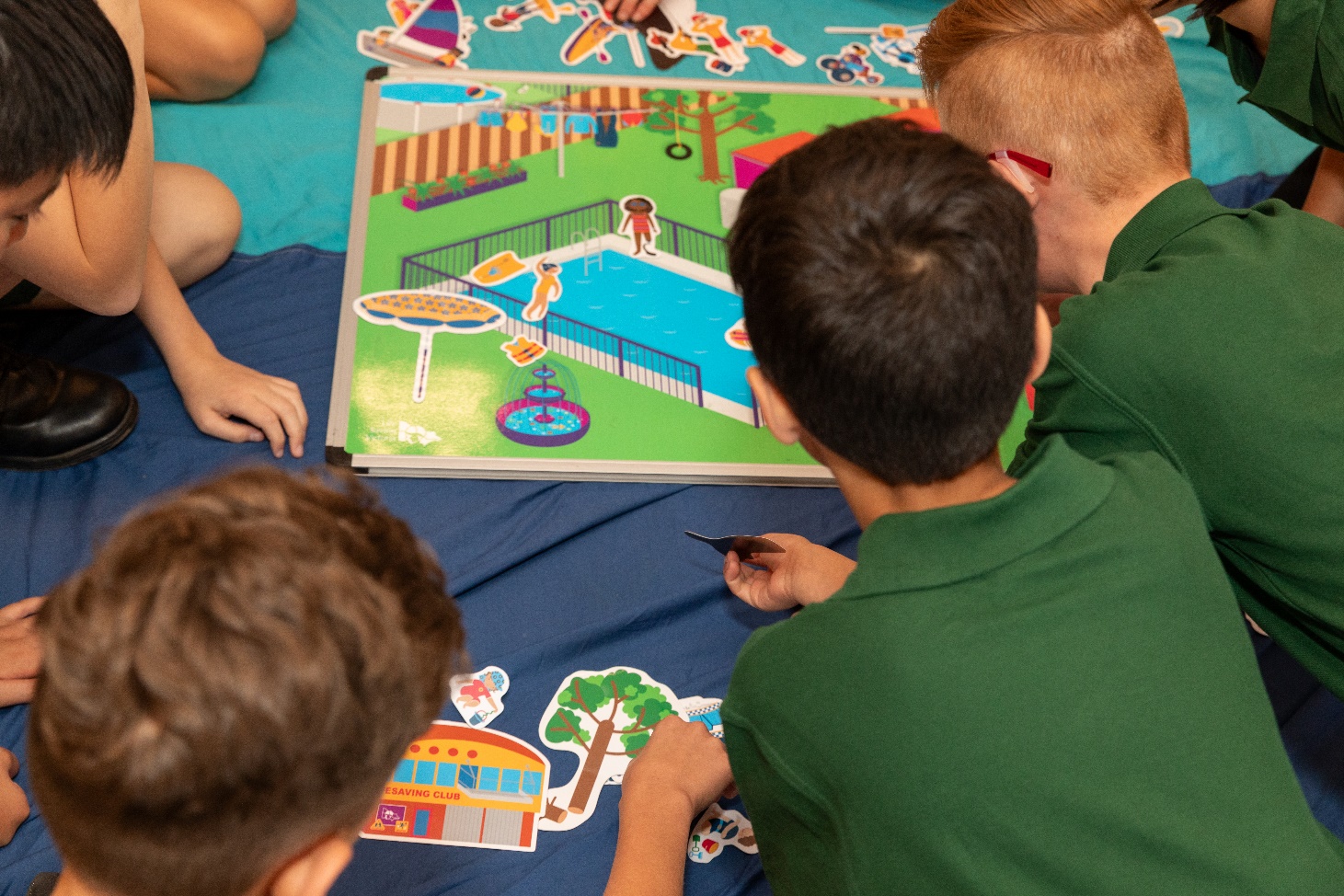 Activities might include playing with the LSV toys on the carpet mat
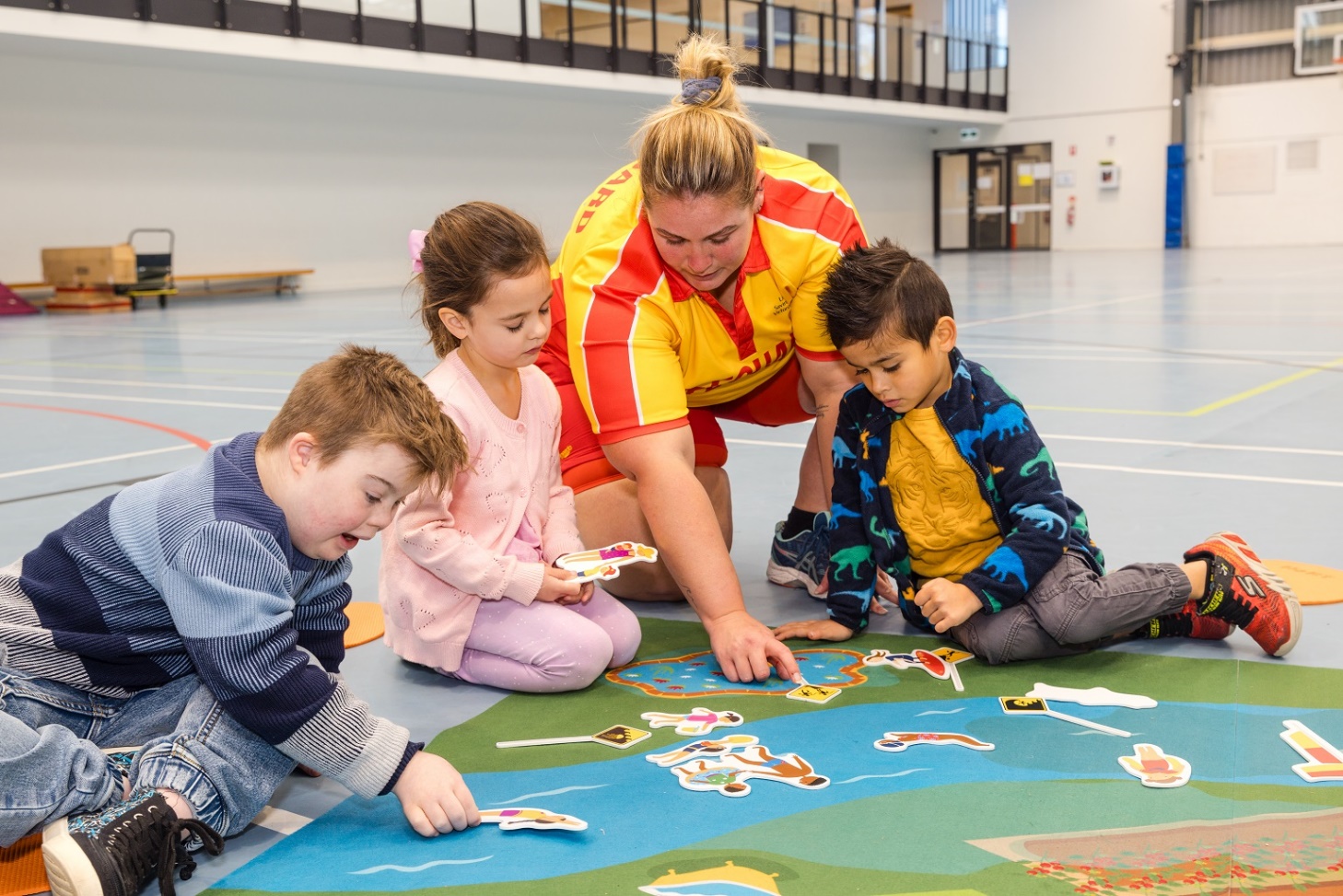 Now the program ends, and we say goodbye
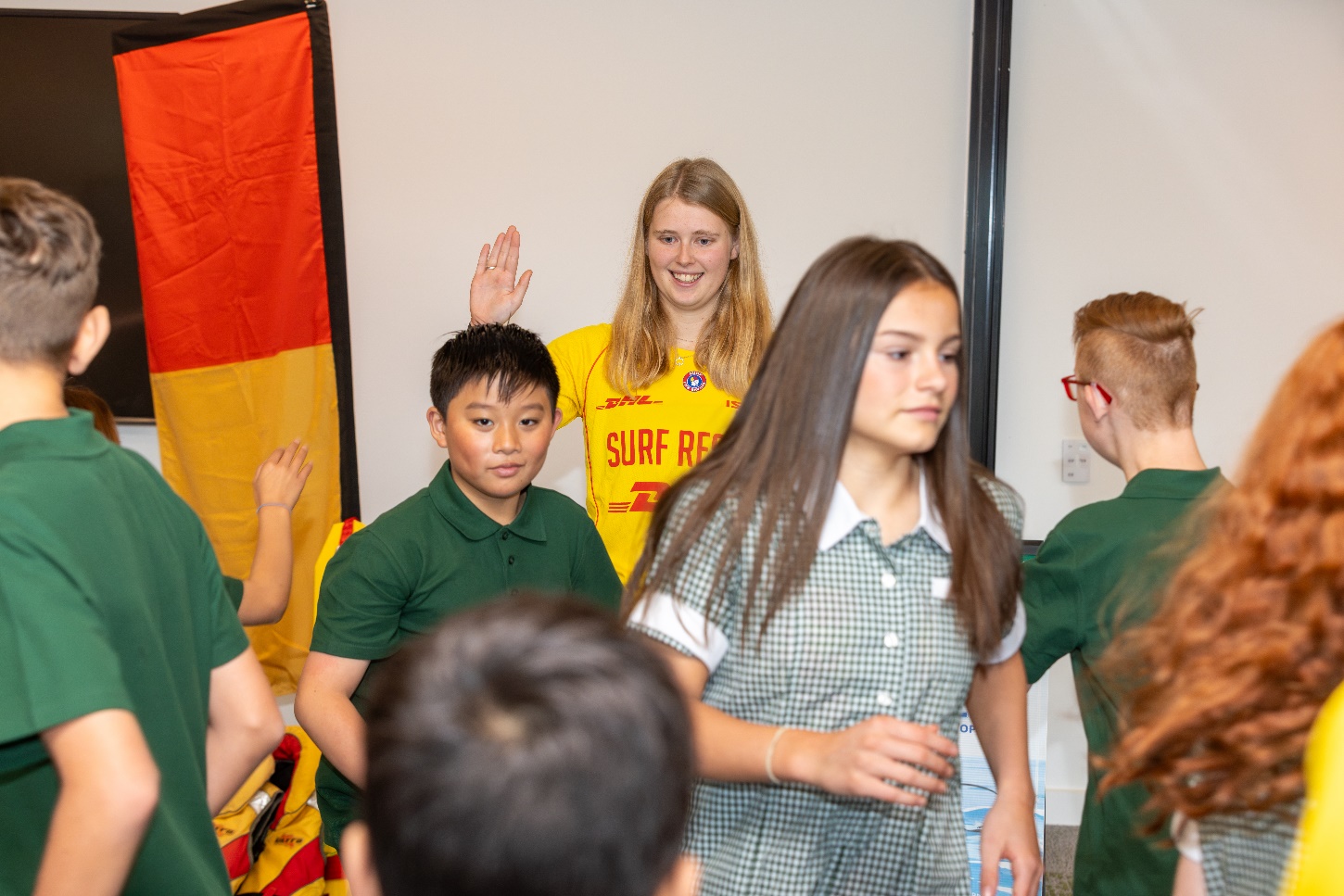